ТРАНСПОРТ НАЗЕМНЫЙПОЗНАВАТЕЛЬНОЕ РАЗВИТИЕ ТРЕТИЙ ЭТАП
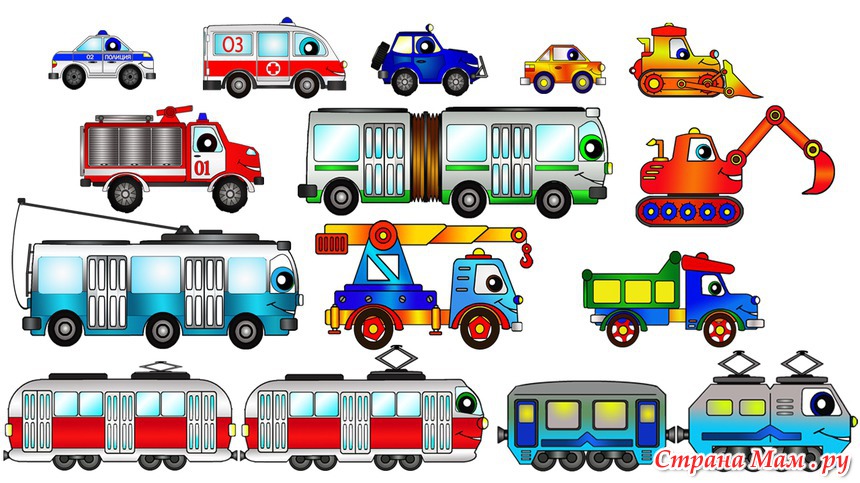 СЛУЖЕБНЫЕ МАШИНЫ-Как называется транспорт?-Для чего он нужен?
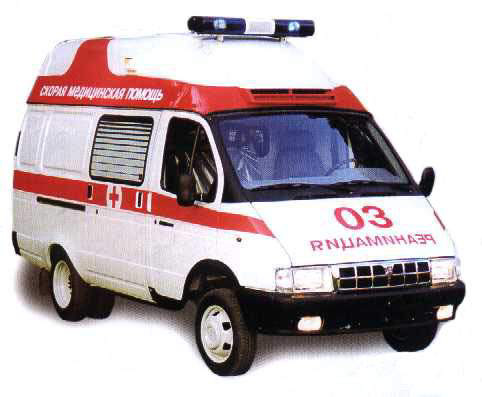 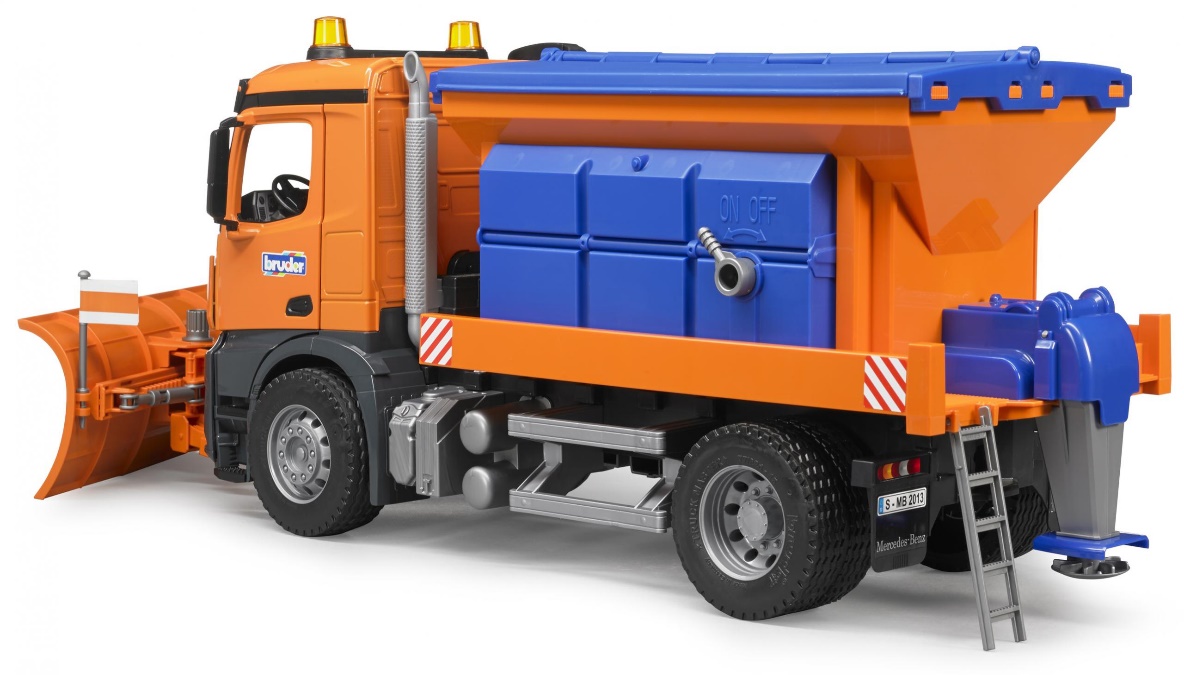 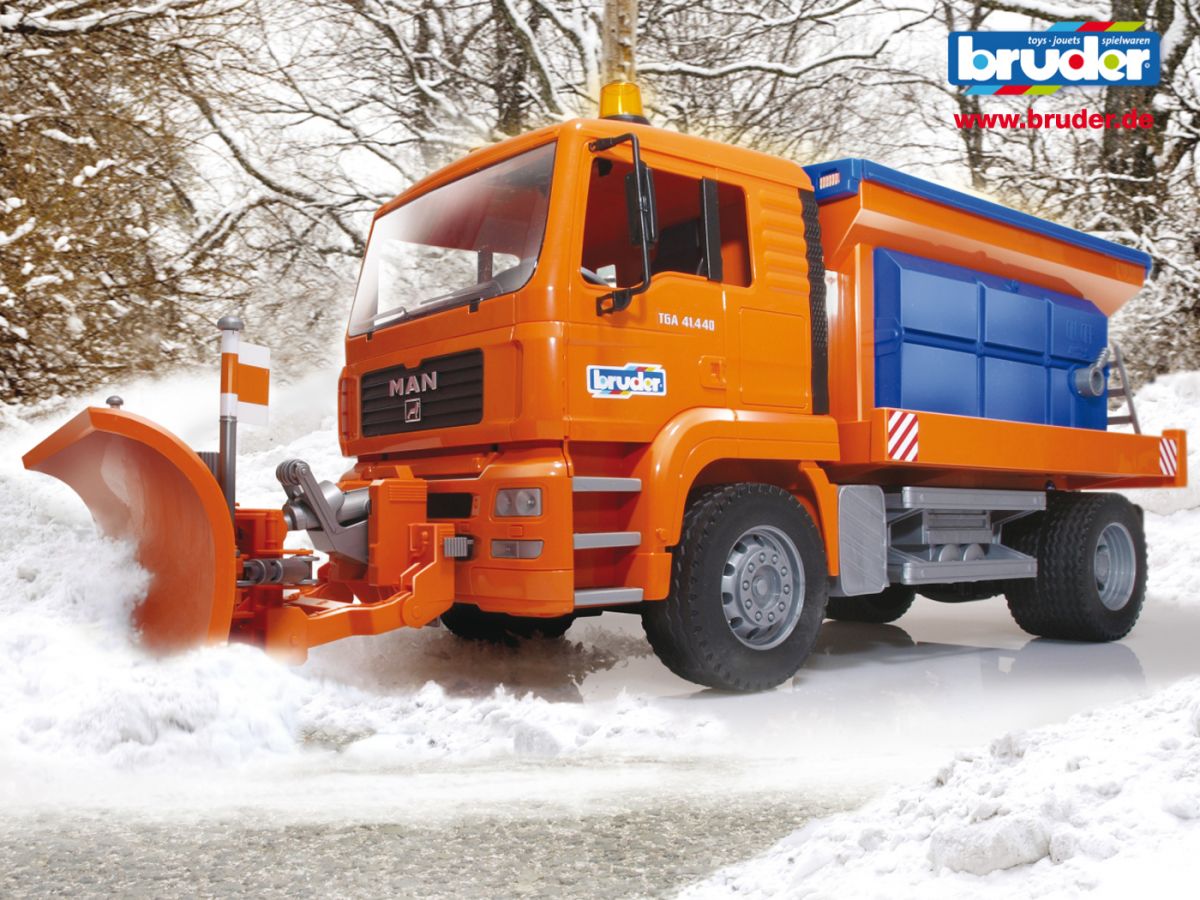 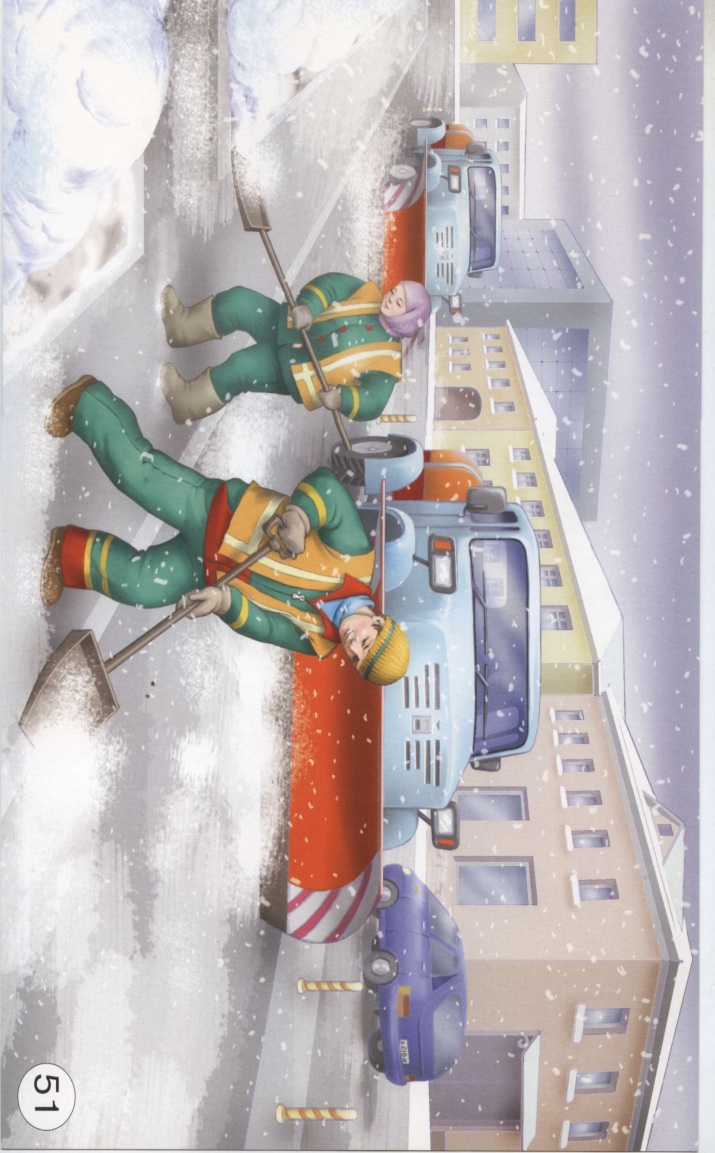 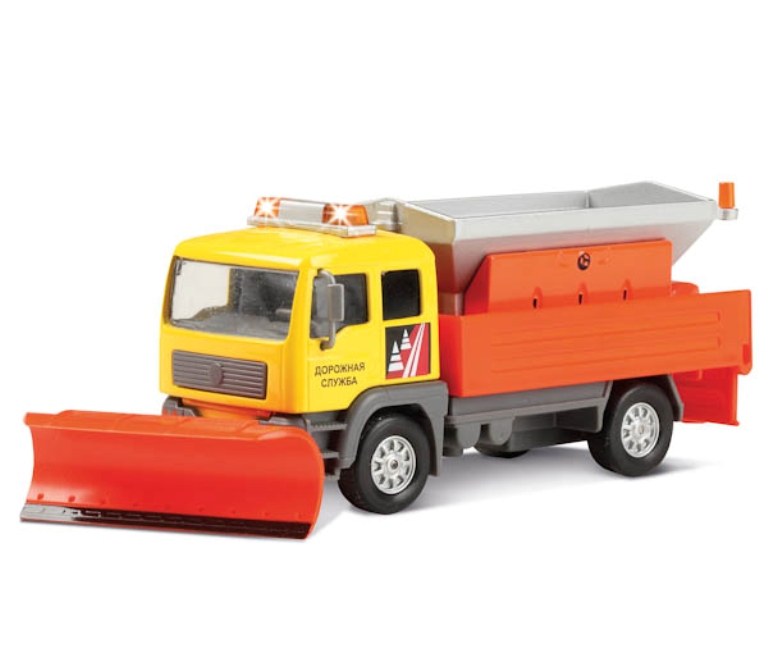 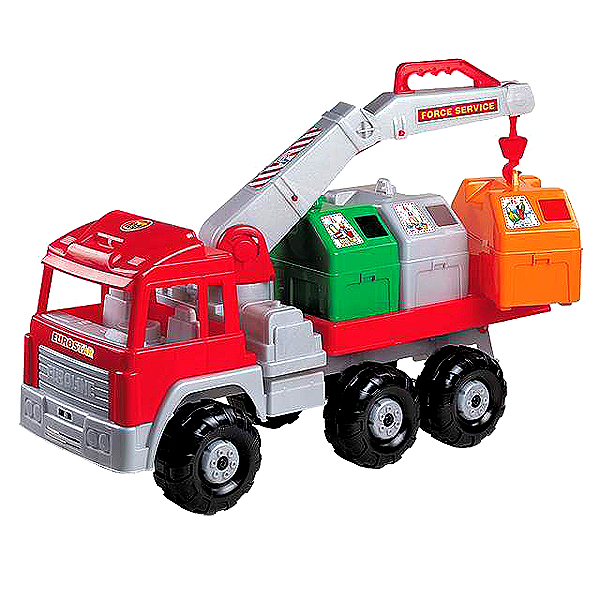 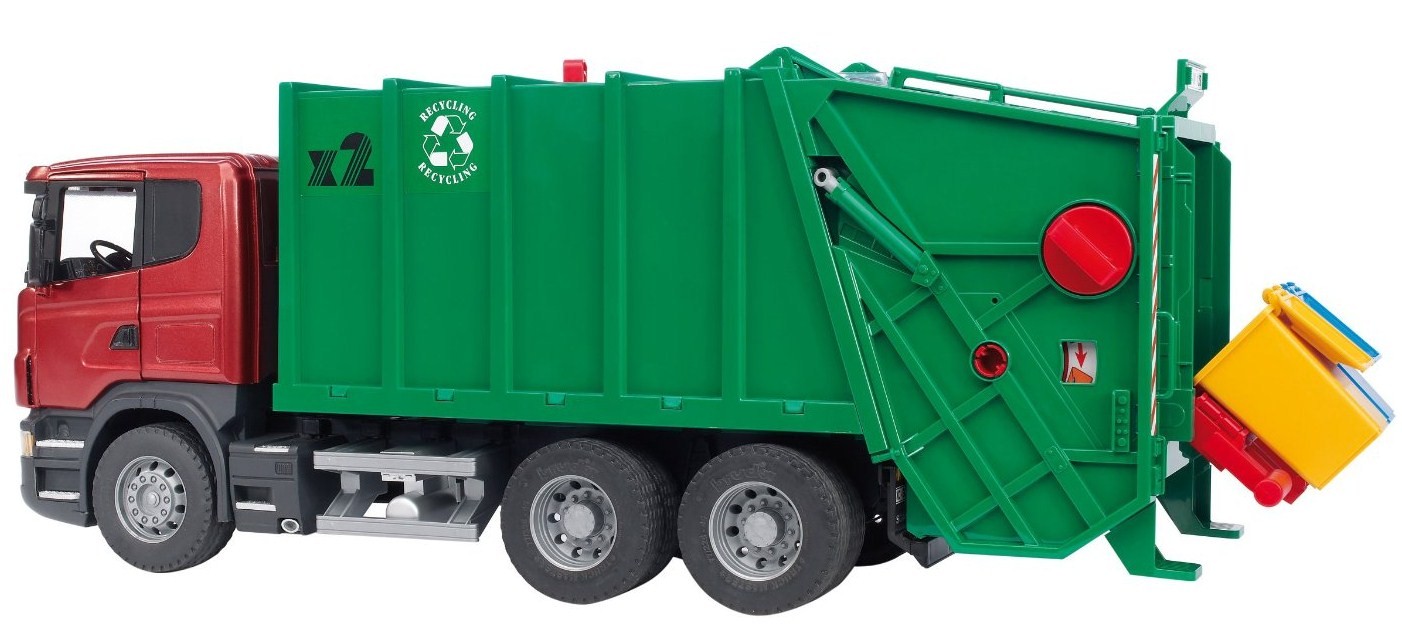 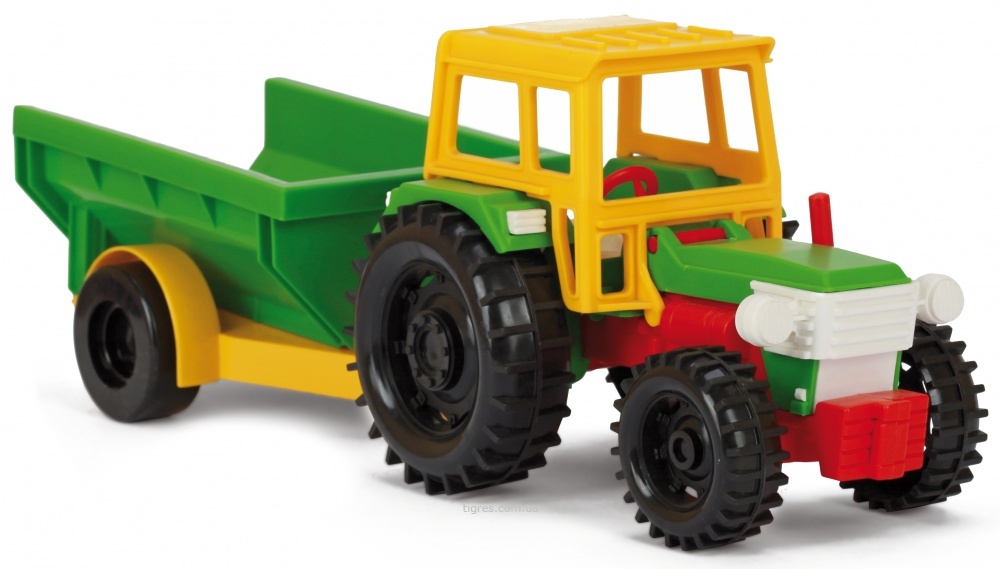 ПАССАЖИРСКИЙ ТРАНСПОРТРасскажи, как называется транспорт?Почему он называется пассажирский?Посмотри внимательно и скажи, чем отличается трамвай от троллейбуса?
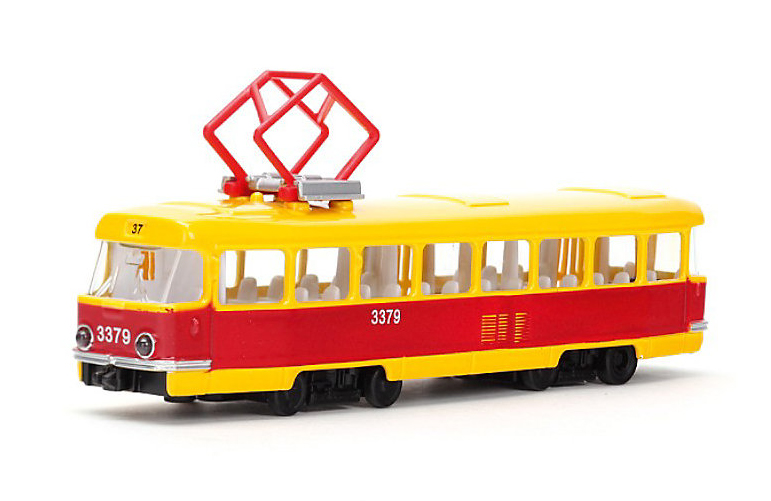 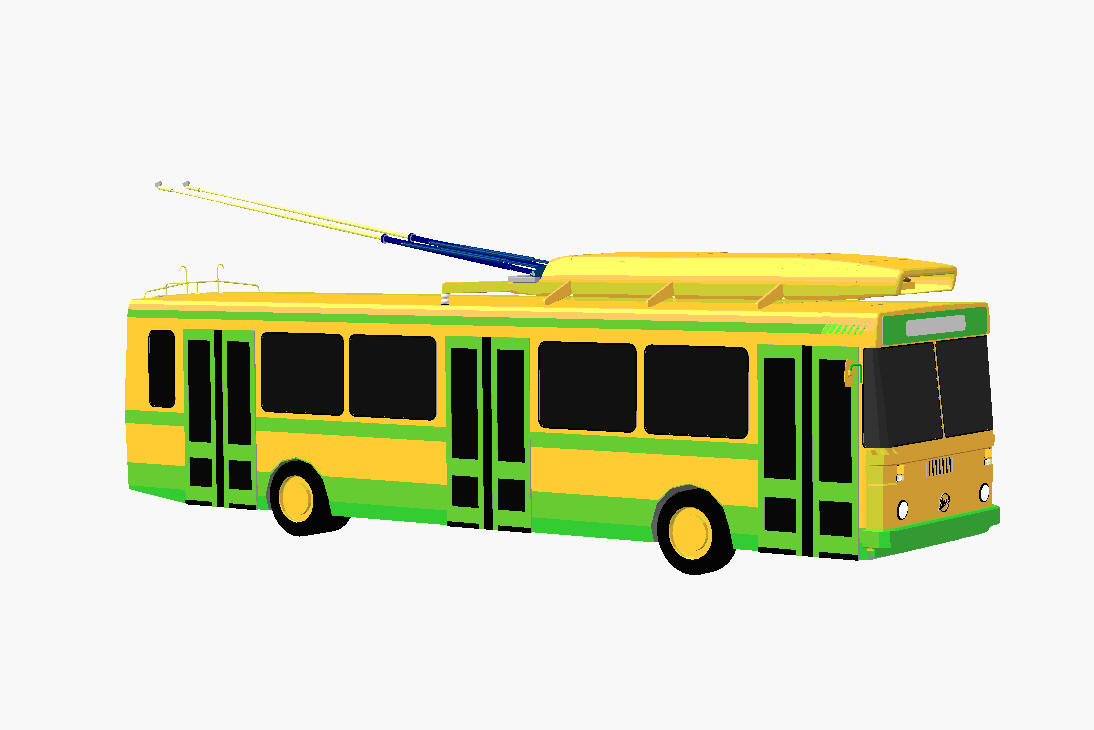 Назови транспорт.Чем отличается автобус от маршрутного такси?
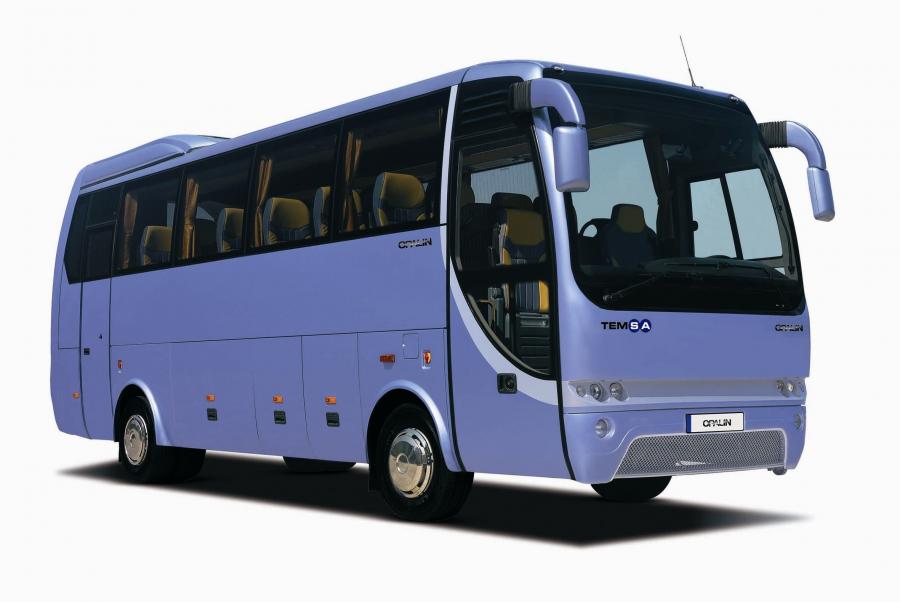 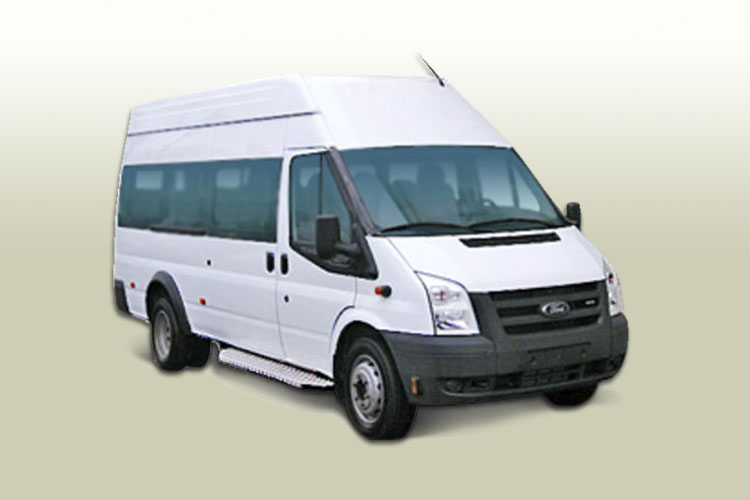 Как называется транспорт?Чем похожи и чем отличаются поезд и электричка?
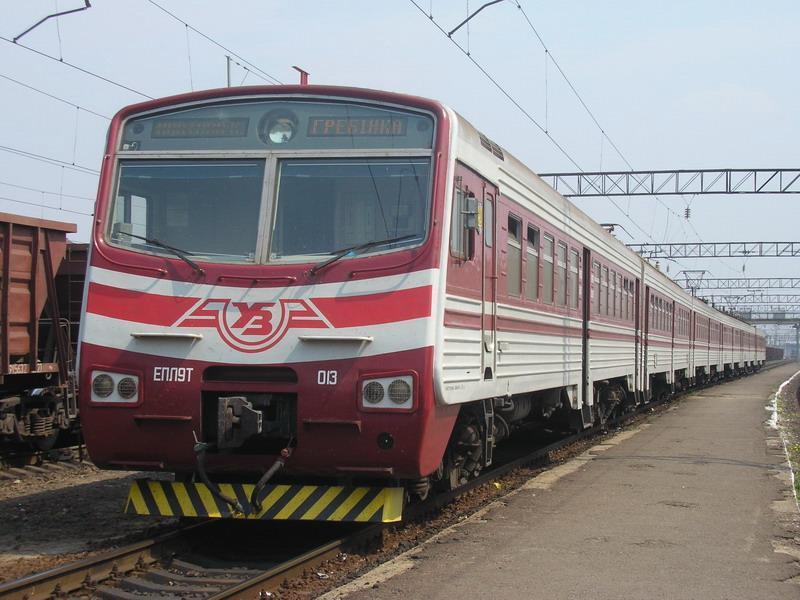 Расскажи, для чего нужен этот транспорт?
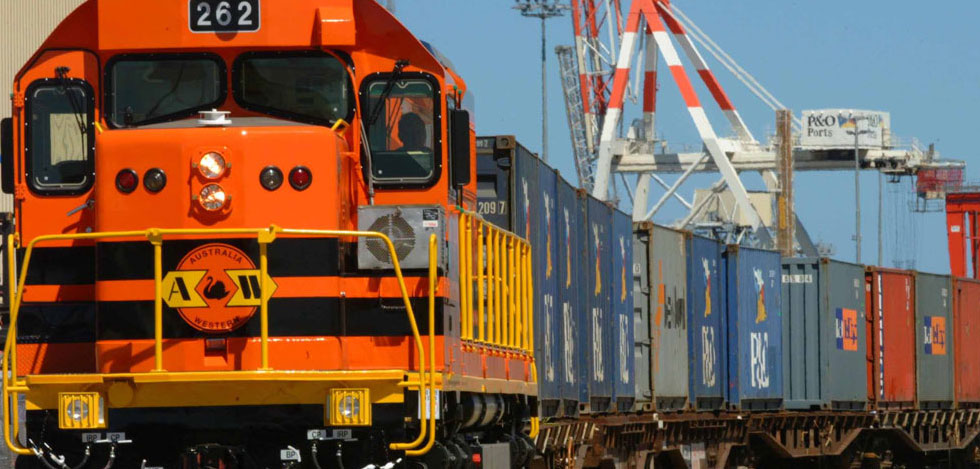 Ты знаешь правила поведения на железной дороге? Назови правила.
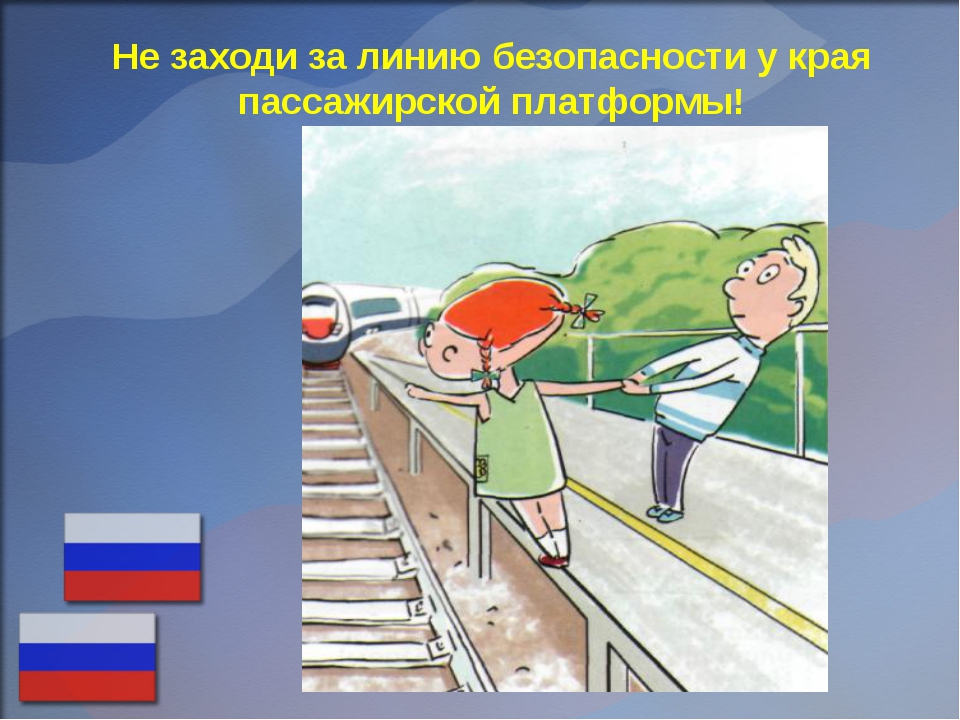 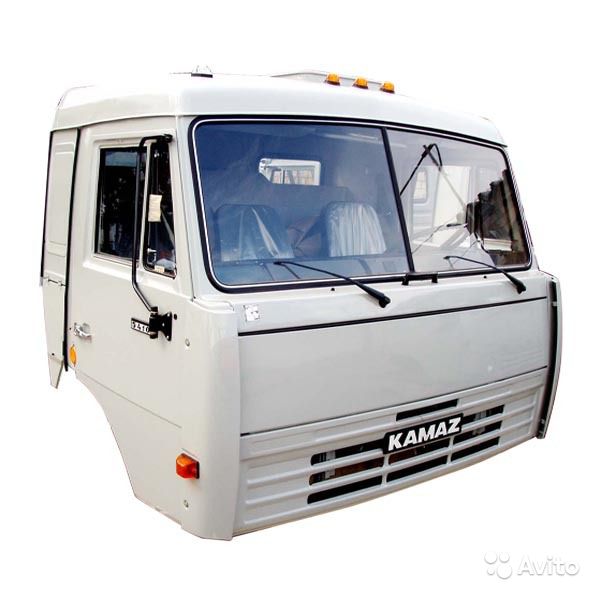 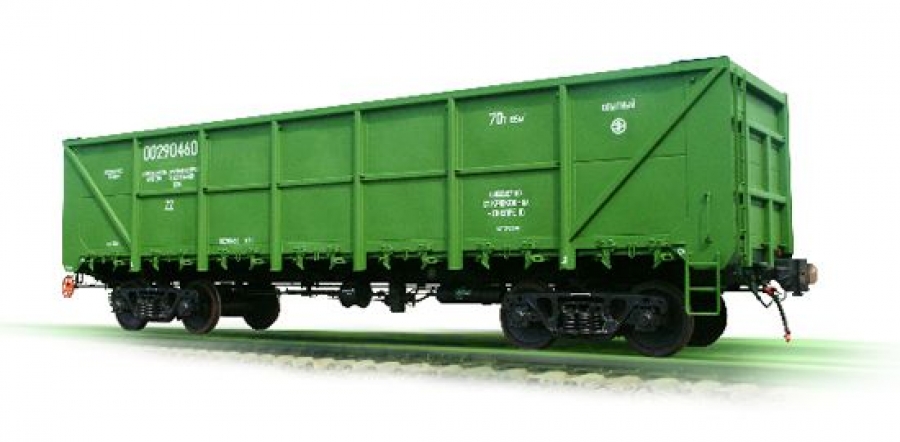 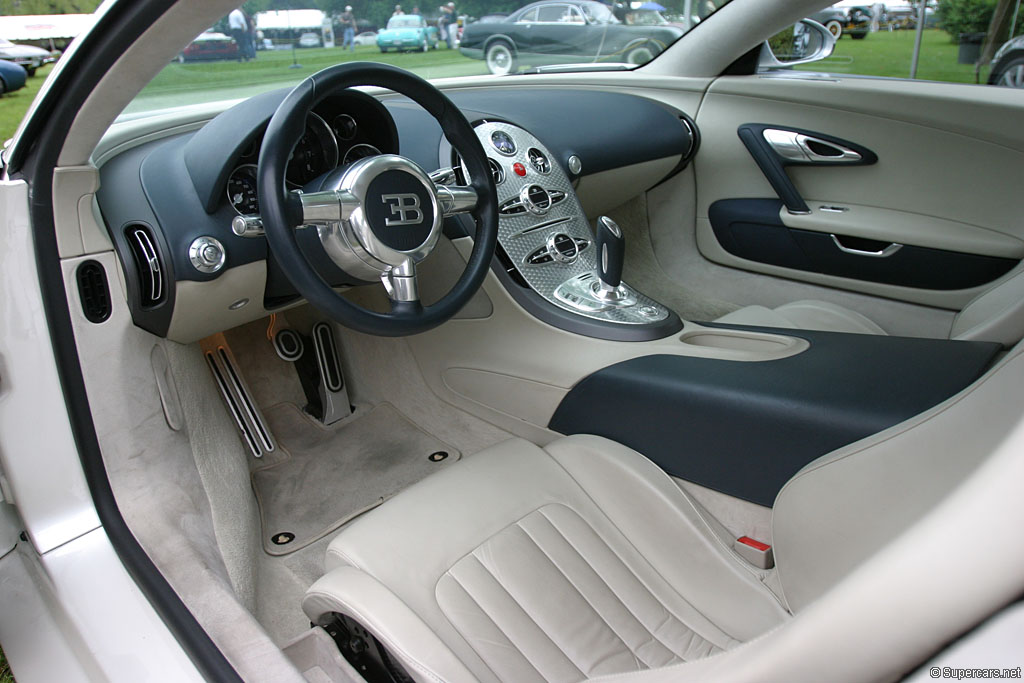 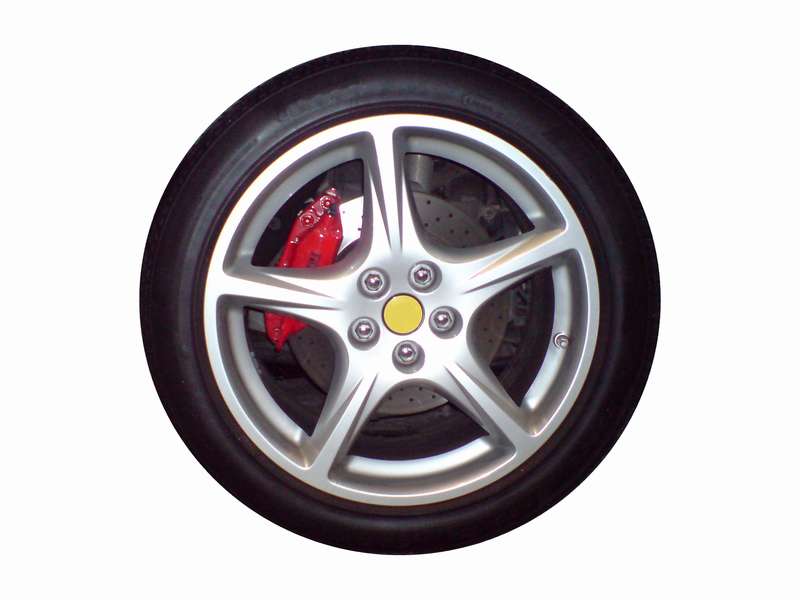 Назови части транспорта.
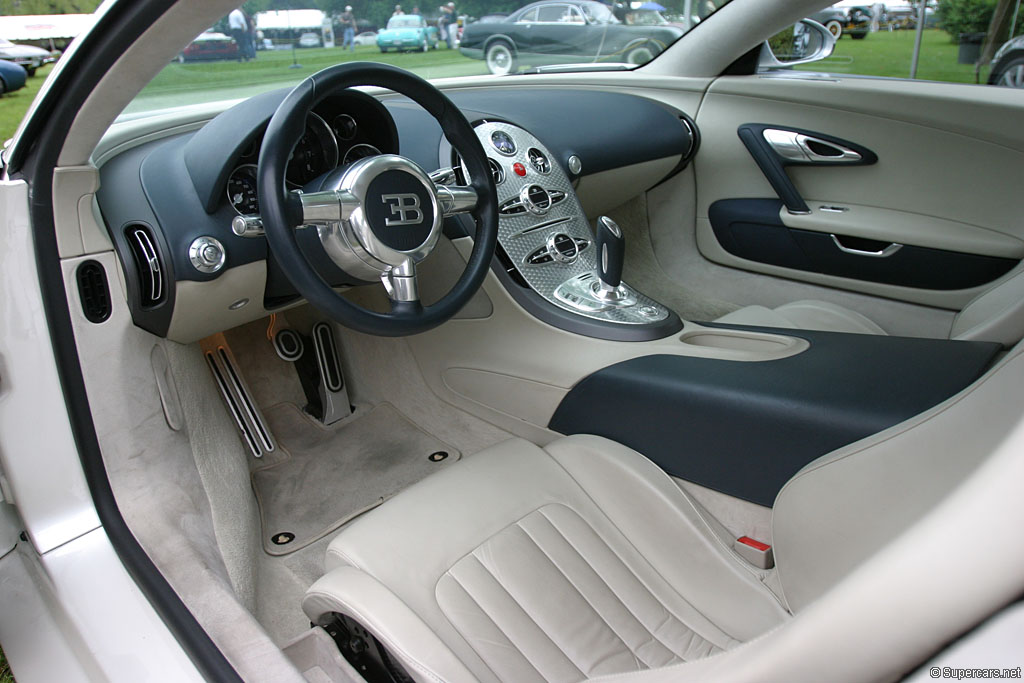 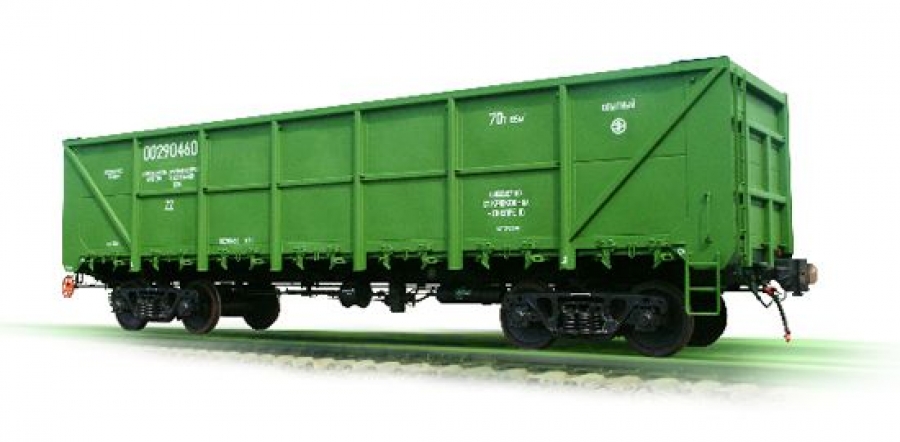 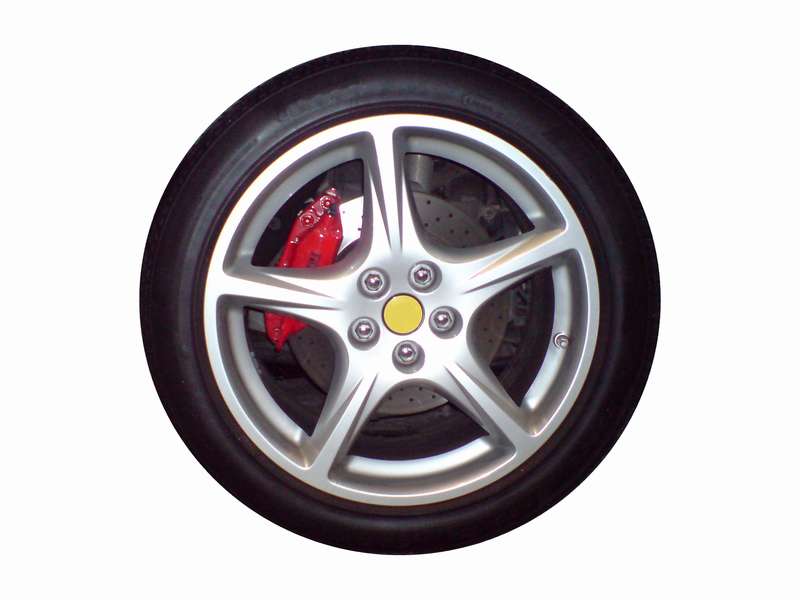 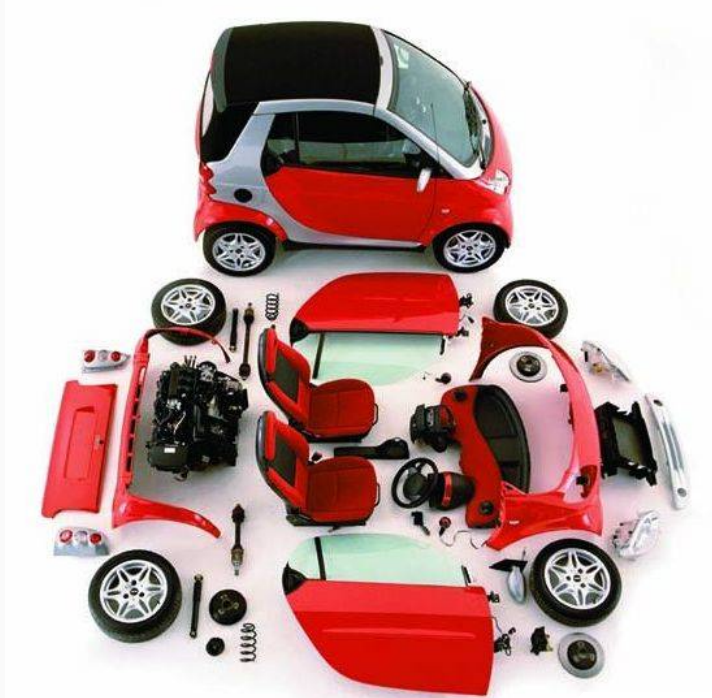 КАК НАЗЫВАЮТСЯ ПРОФЕССИИ ЛЮДЕЙ, РАБОТАЮЩИХ НА ТРАНСПОРТЕ, НАЗОВИ ИХ.РАССКАЖИ ЧЕМ ОНИ ЗАНИМАЮТСЯ.
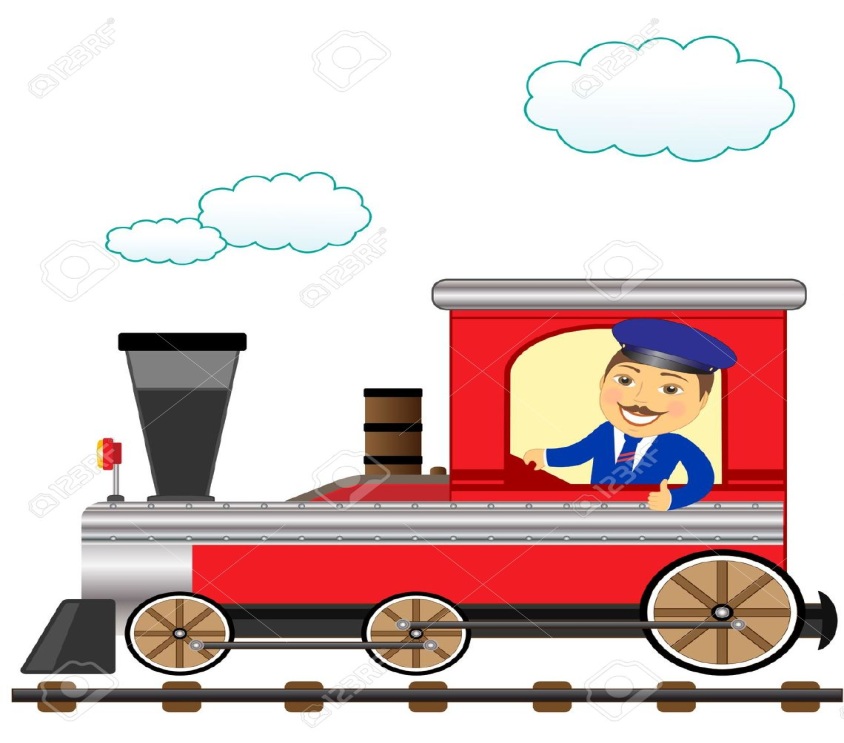 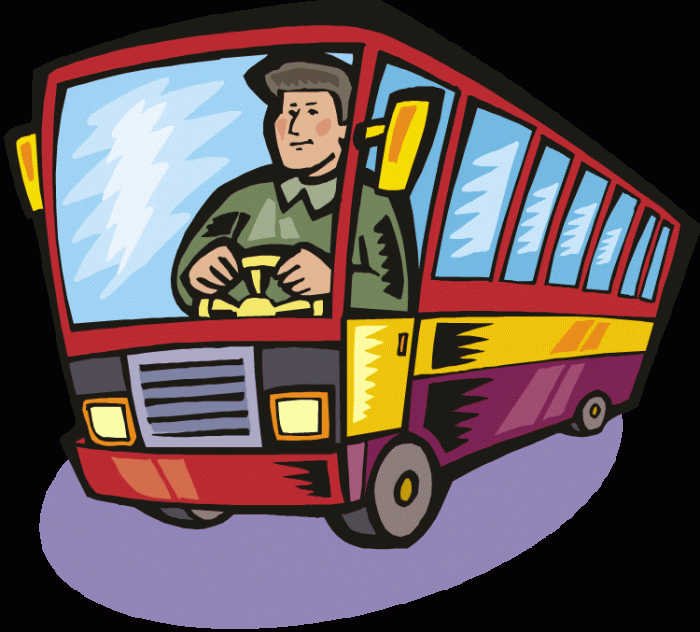 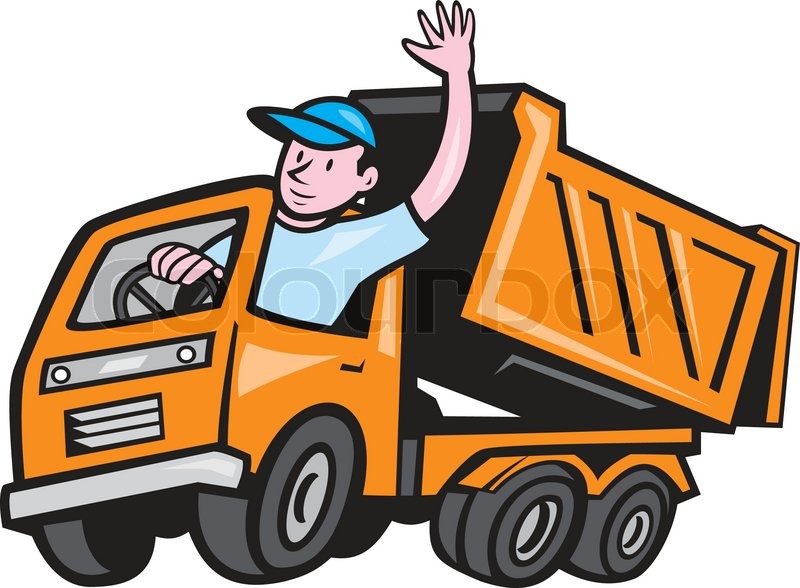 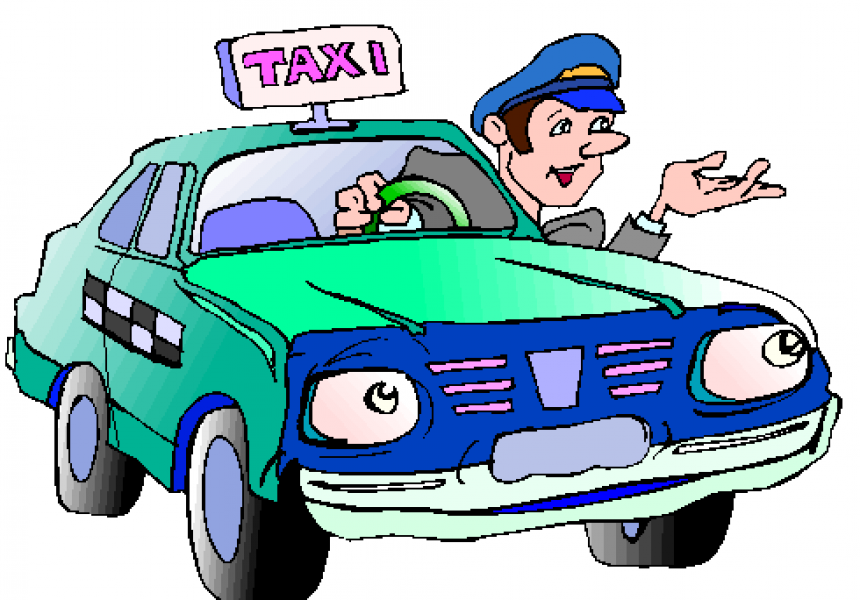 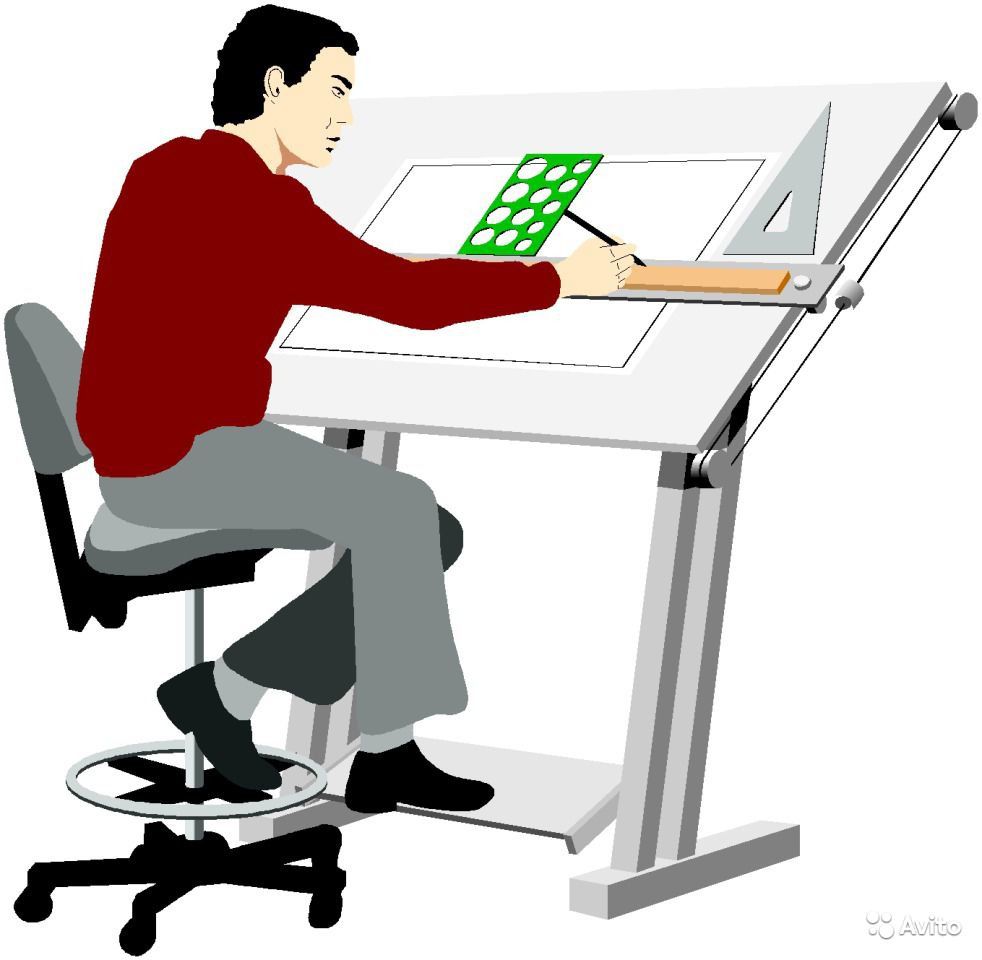 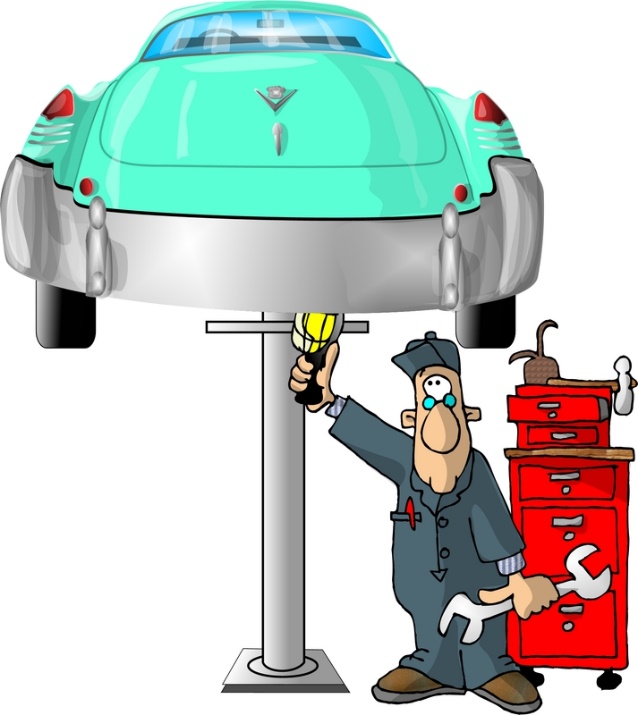 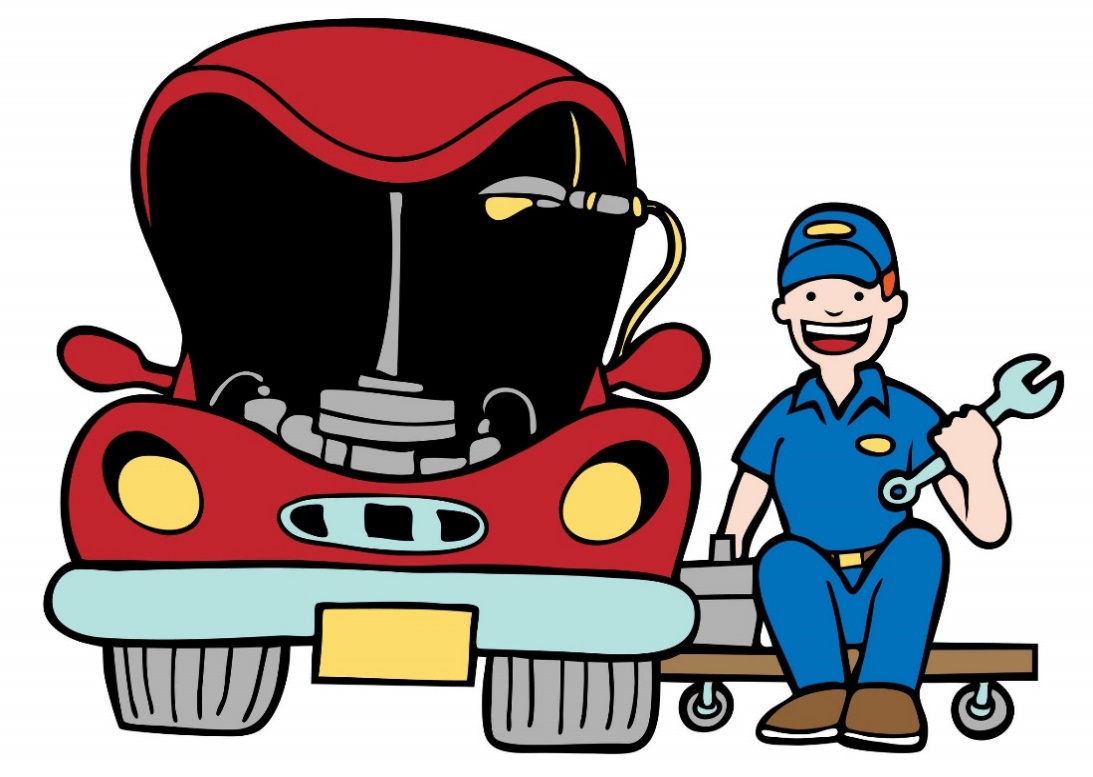 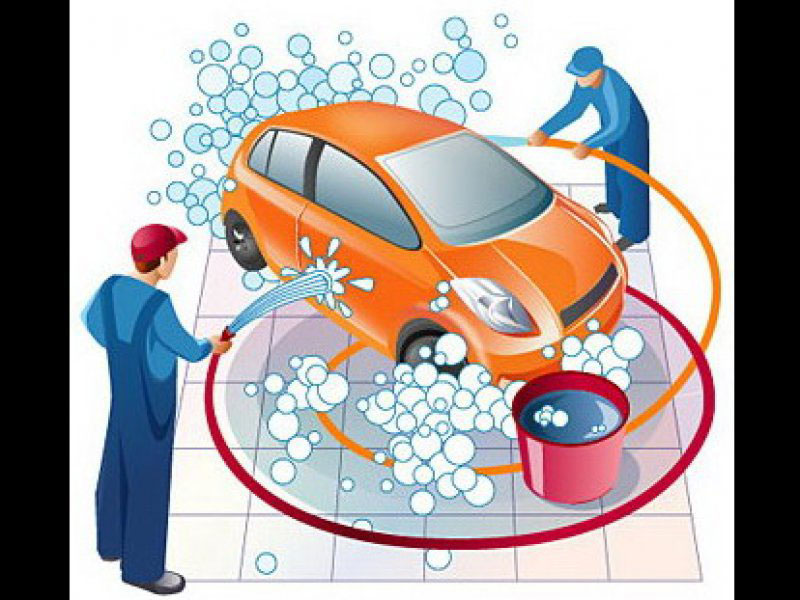 ЧТО ЛИШНЕЕ?Почему?
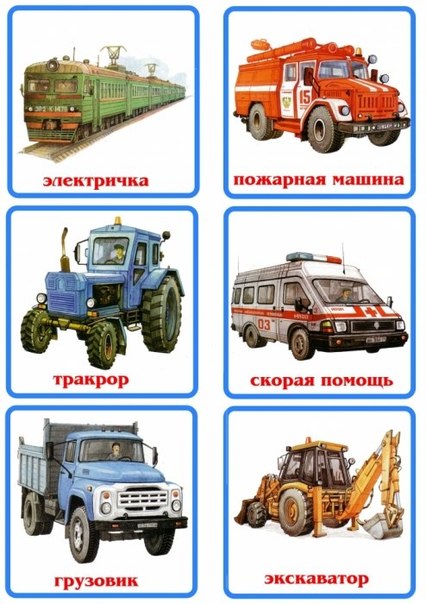